ВСЕРОССИЙСКАЯ ОЛИМПИАДА ШКОЛЬНИКОВ ПО АНГЛИЙСКОМУ ЯЗЫКУ
(ШКОЛЬНЫЙ ЭТАП)
возрастная группа (7-8 классы)
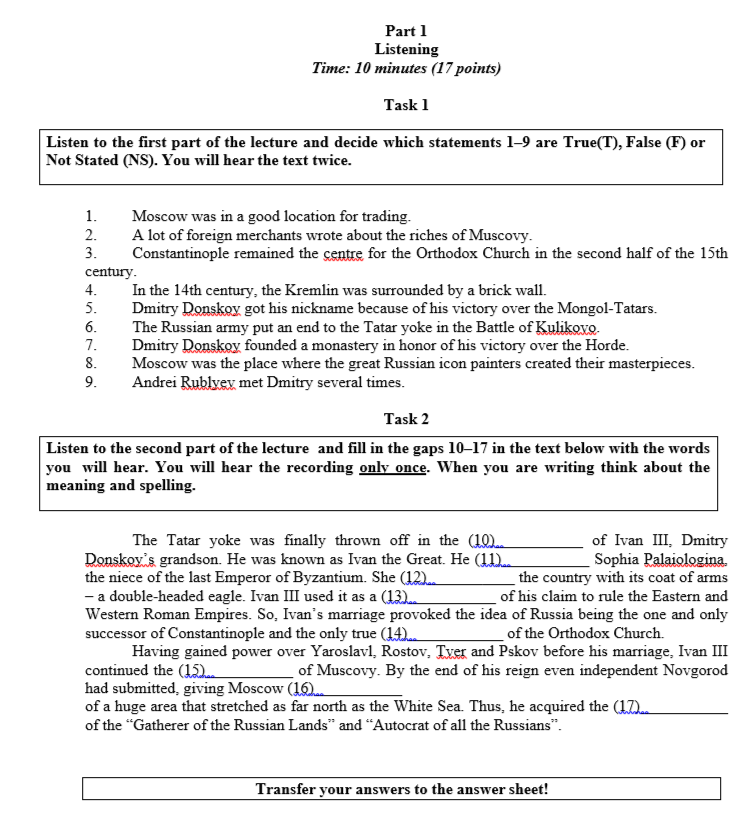 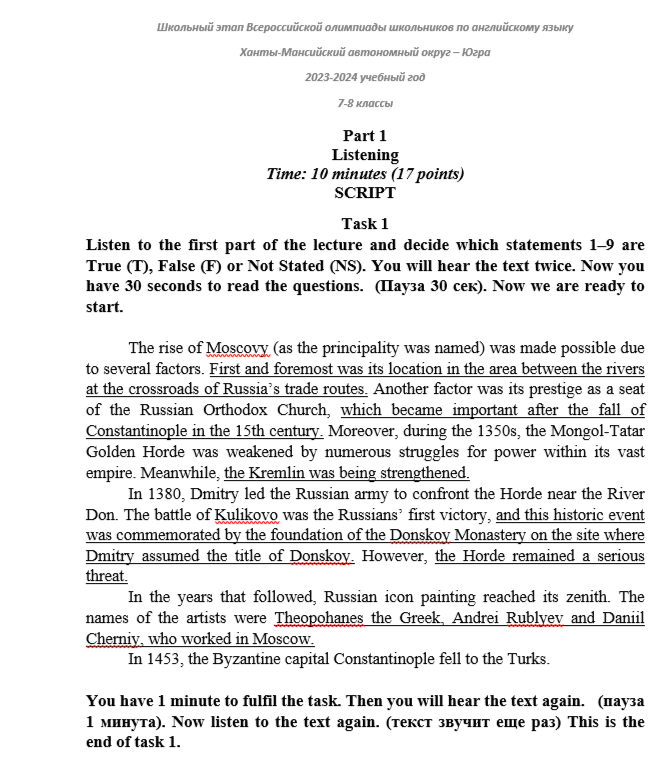 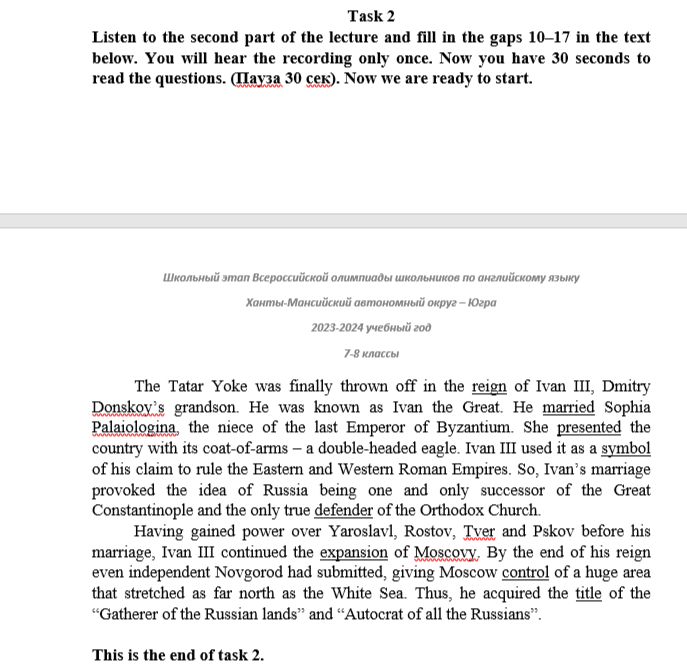 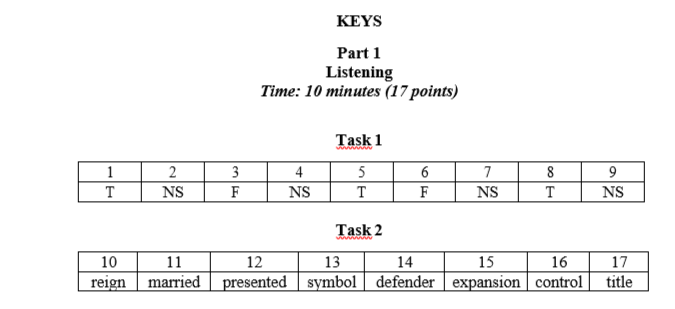 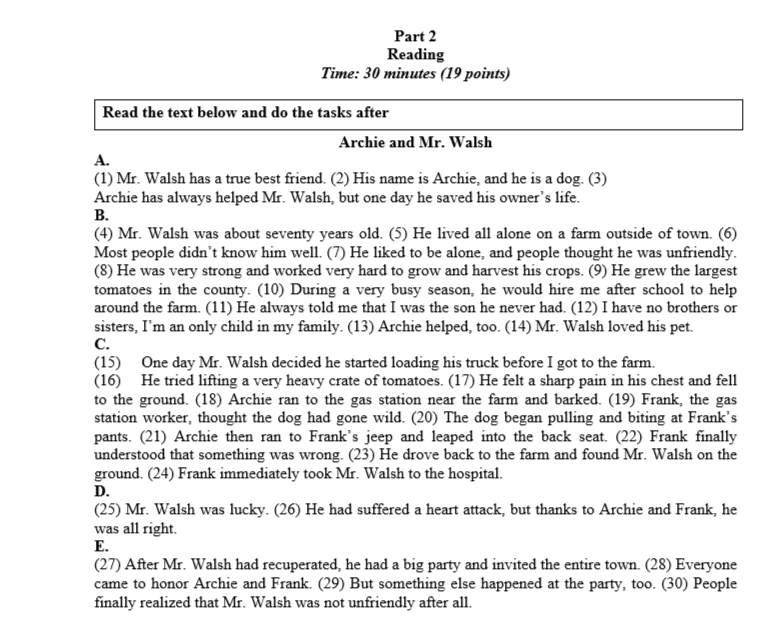 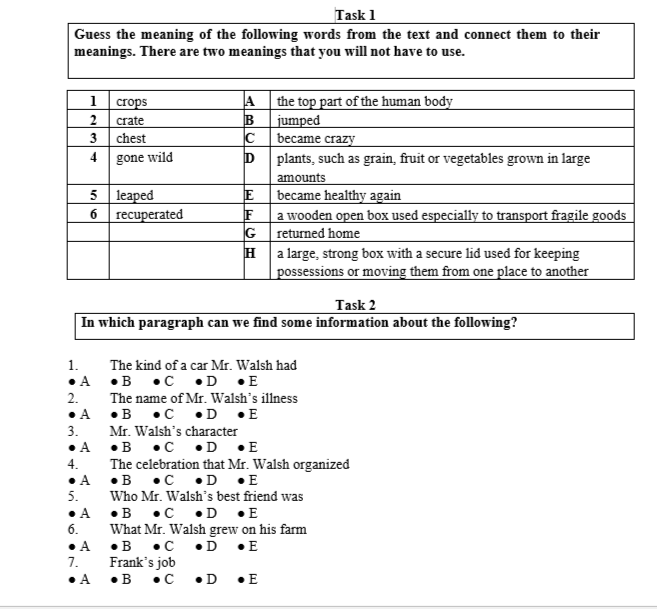 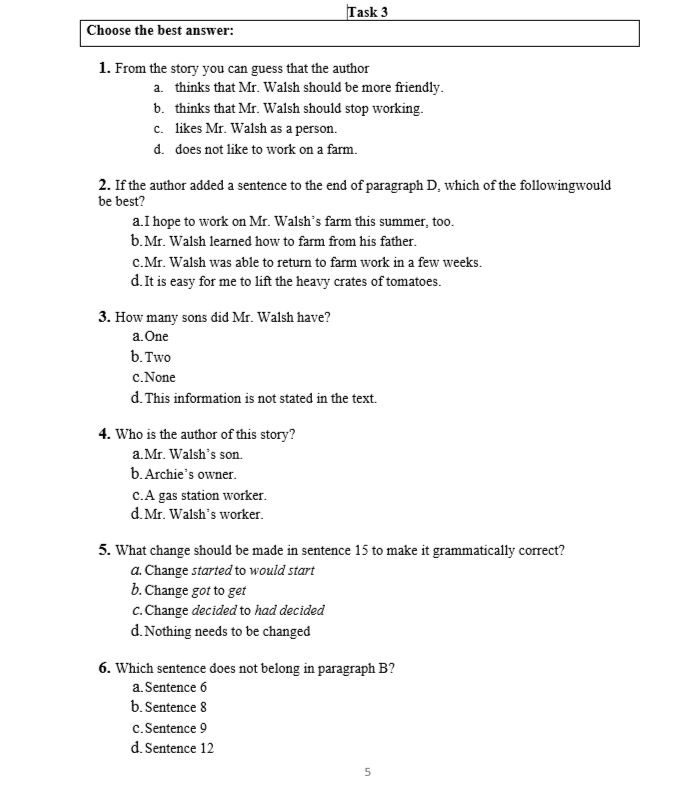 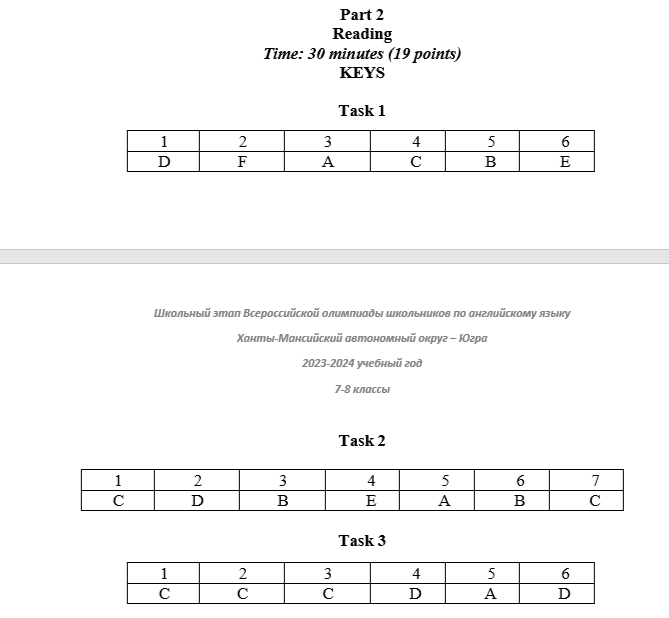 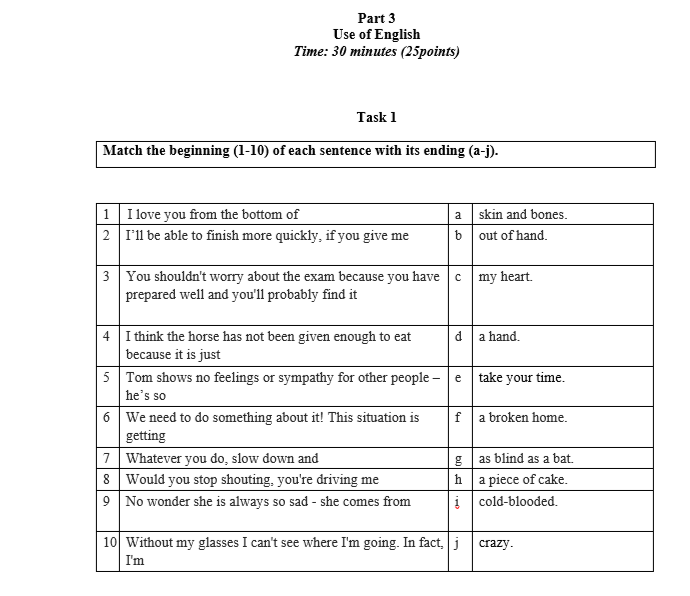 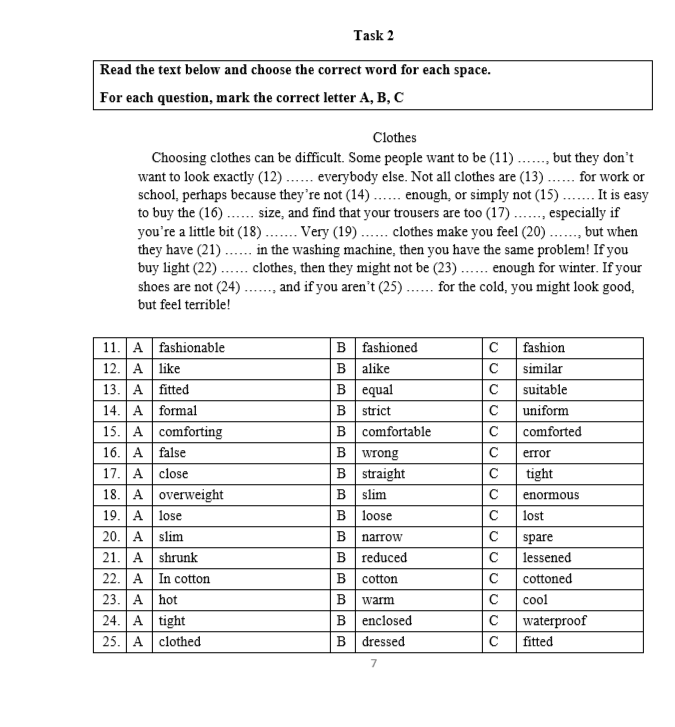 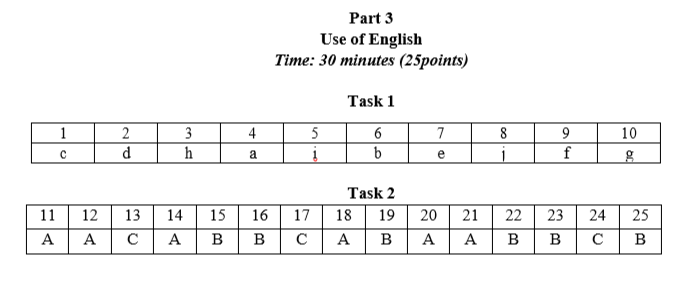 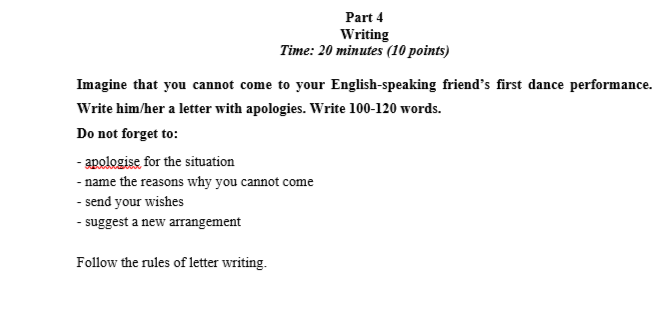